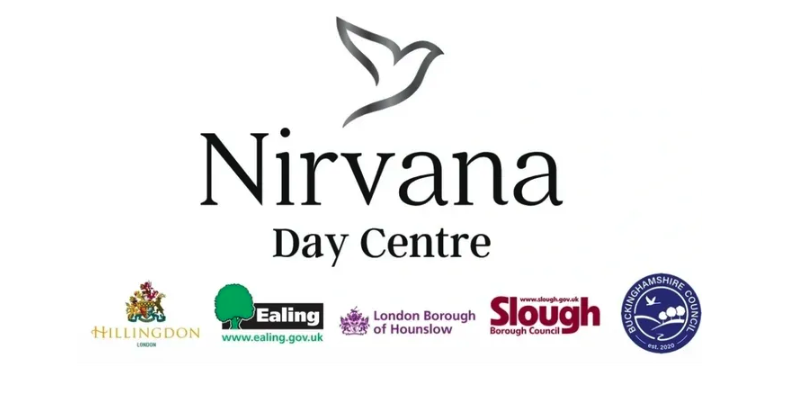 Adult Day Centre
Monday - Friday
10 am – 3 pm
Services
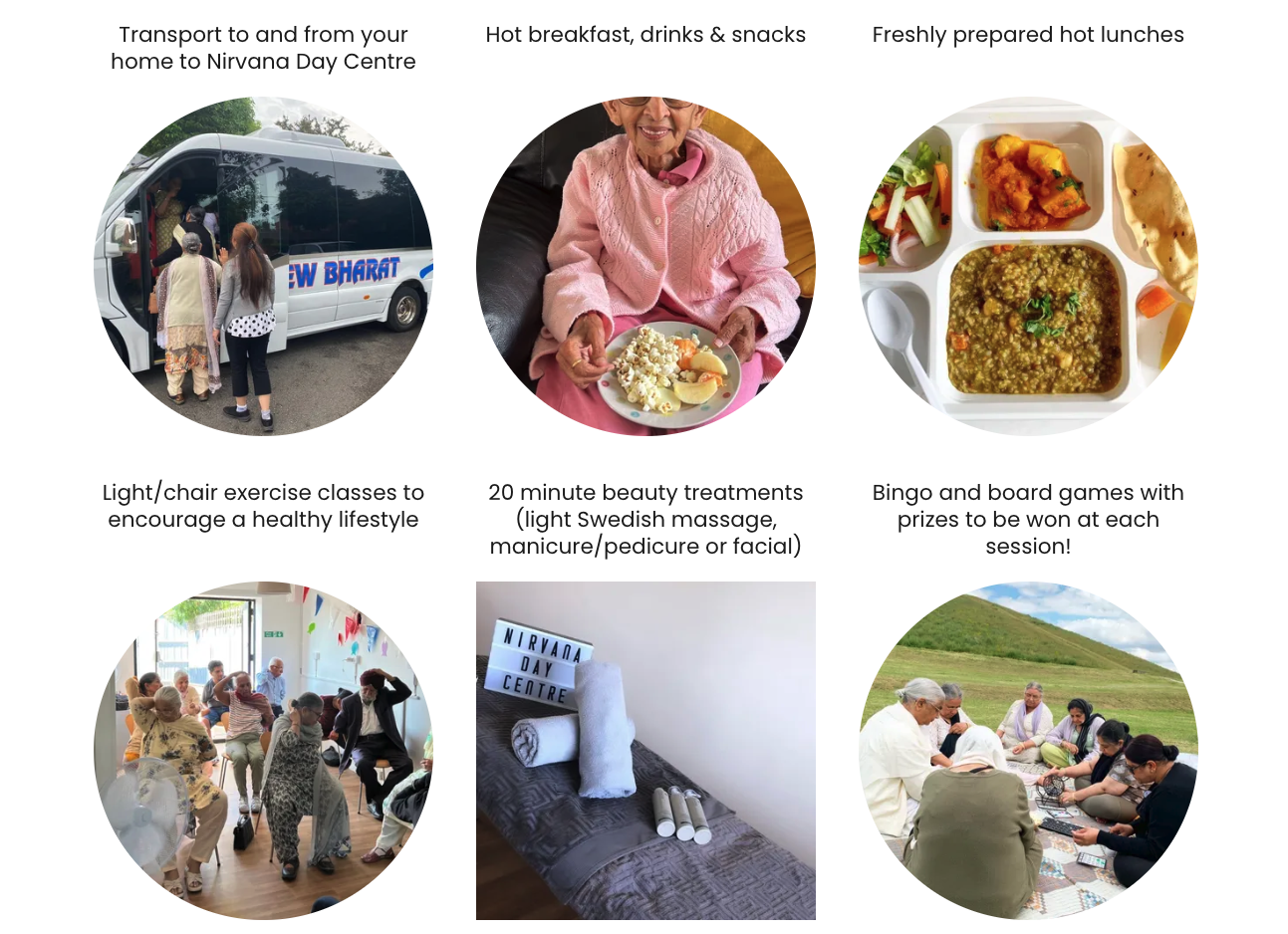 Contact us
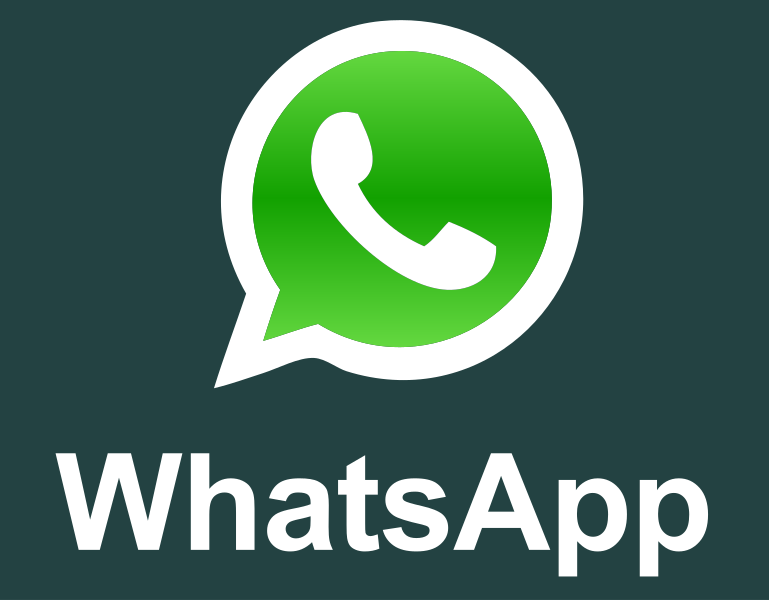 Business WhatsApp – 07411443142

info@nirvandaycentre.co.uk 

Duty mobile – 07411443142 

Nirvana Day Centre, 12 Mandarin Way, Hayes, UB4 9TU.
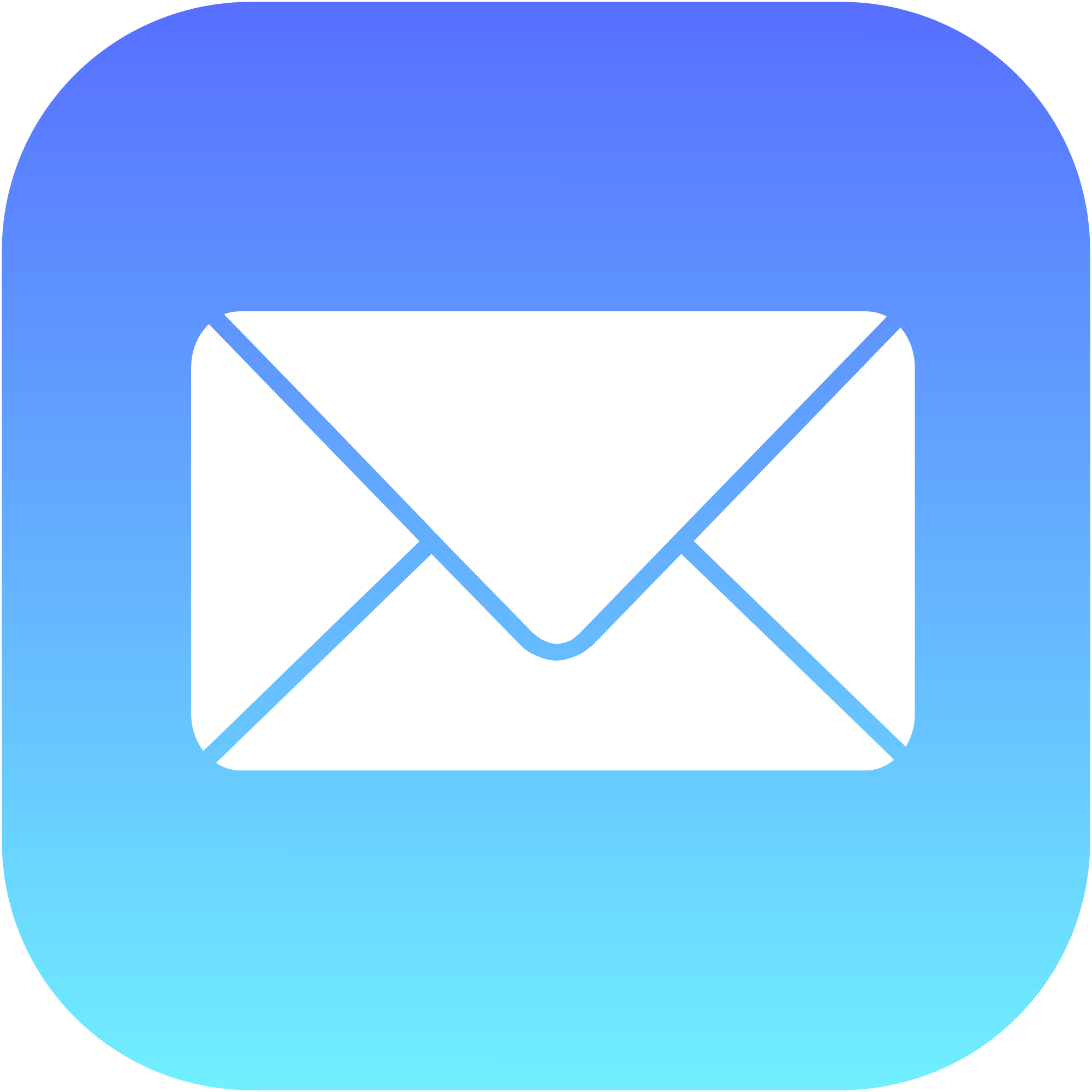 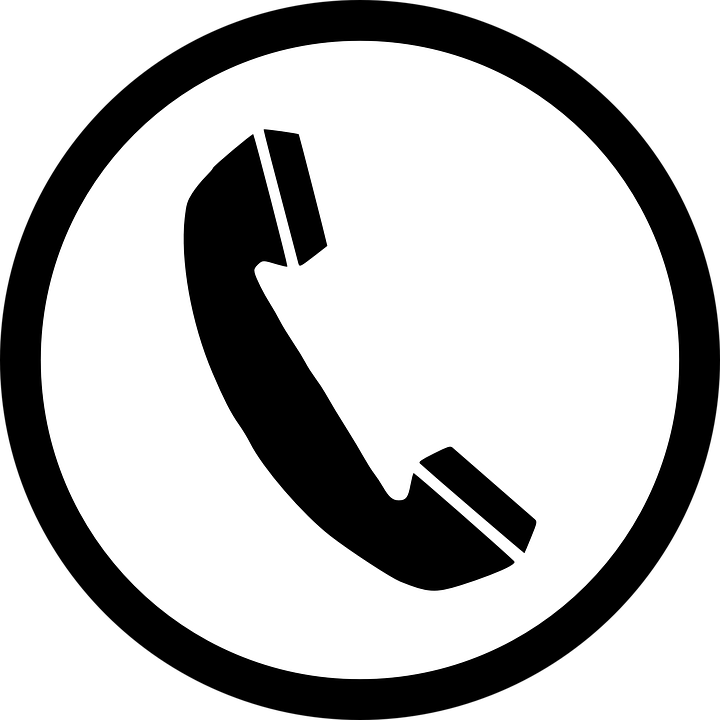 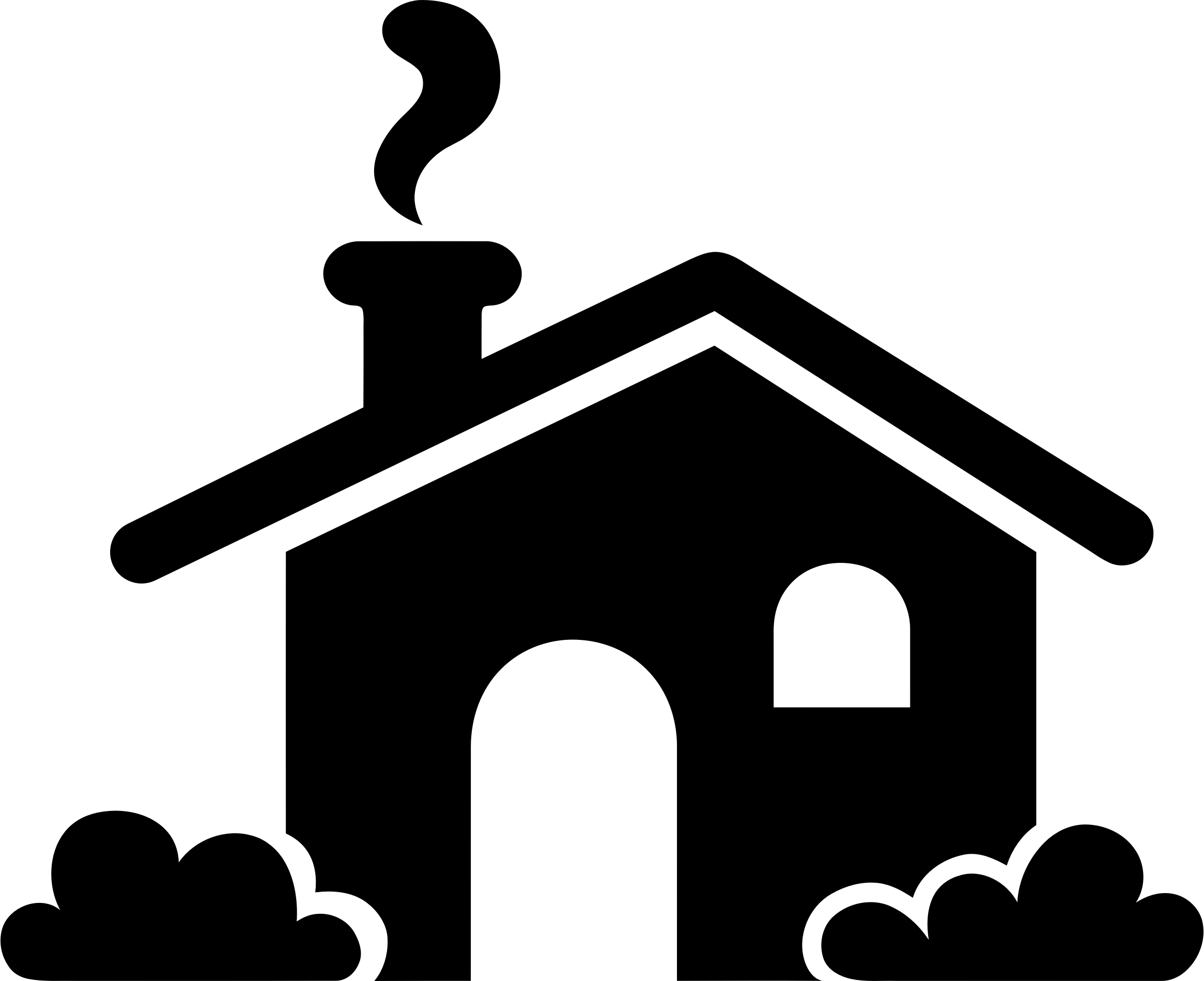